Stufenplan – Umsetzung Webseite/Graphik
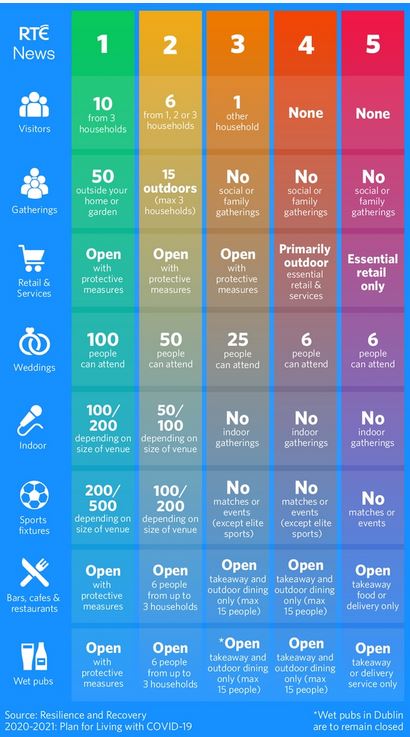 Zusammenfassung der für die Bevölkerung relevantesten Setting (Irland),
Irland: 19 Setting, Vorschlag D: 20
Soziale und Familienzusammenkünfte im Innenraum (Sonderregelungen für Hochzeiten und Beerdigungen)
Soziale und Familienzusammenkünfte im öffentlichen Raum (Sonderregelungen für Hochzeiten und Beerdigungen) 
Organisierte Veranstaltungen Innenraum
Organisierte Veranstaltungen im Freien
Einzelhandel
Betriebe/Unternehmen
Gastronomie
Bars/Clubs
Hotels
Kultur, Kino, Sport und Freizeit
Friseure/Kosmetik/Körperpflege
Reise- und Bewegungseinschränkungen
Parks/Spielplätze
Personenverkehr Fern
Personenverkehr ÖPVN
Bildungseinrichtungen Universitäten
Bildungseinrichtungen weiterführende Schulen
Bildungseinrichtungen Kitas/Grundschulen
Hochzeiten
Beerdigungen
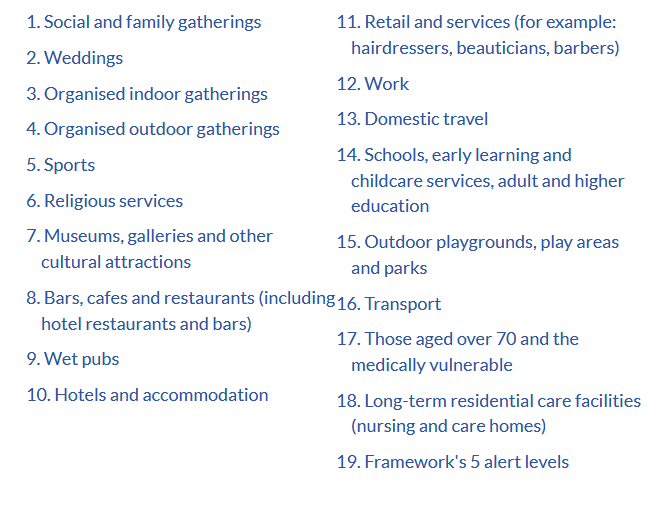 2
[Speaker Notes: Irland 19 „Settings“, die definiert sind und Deatail]
Stufenplan – Umsetzung Webseite/Graphik
Einleitung
Stufe 0
Stufe 1
Stufe 2
Stufe 3
Stufe 4

Einleitung
Der Stufenplan beruht auf 5 Stufen, die sich nach der SARS-CoV-2- Inzidenz in einer Region/einem Kreis orientieren. Stufen können sich in verschiedenen Regionen des Landes unterscheiden. 
Stufe 0 definiert Empfehlungen für das tägliche Leben für Regionen/Kreise mit niedriger SARS-CoV-2 Inzidenz (0-5/100.000 Einwohnern), isolierten Ausbrüchen sowie niedriger Übertragungsrate in der Bevölkerung; in dieser Stufe bestehen keine Einschränkungen, Basishygienemaßnahmen warden empfohlen.
Stufe 4 definiert Empfehlungen für das tägliche Leben für Regionen/Kreise mit hoher SARS-CoV-2-Inzidenz (˃100/100.000 Eiwohnern), Ausbrüchen in mehreren, großen Settings sowie flächendeckende Ausbreitung des Virus in der Bevölkerung; in dieser Stufe bestehen die meisten Einschränkungen.

Zugrundeliegende Ziele: Schutz vulnerabler Gruppen, Schutz des GS vor Überlastung
3
Basis- sowie Ausbruchsbekämpfungmaßnahmen – Empfehlungen und Optionen
Zunehmende epidemische Aktivität
Schutzstufe 0 
Inzidenz
0-5/100.000
Einwohner
Schutzstufe 1
Inzidenz
5-25/100.000
Einwohner
Erweiterter Lockdown
Stufe 4
Inzidenz
˃100/100.000
Einwohner
Erweiterte Schutzstufe
Stufe 2
Inzidenz
25-50/100.000
Einwohner
Lockdown
Stufe 3
Inzidenz
50-100/100.000
Einwohner
Graphisch ausarbeiten
Basismaßnahmen- Empfehlungen :
AHA+L (Abstand, Hygiene, Alltagsmasken, Lüften)
Corona-Warn-App
Generelles Tragen von Mund-Nasen-Schutz in Gesundheitseinrichtungen und Pflegeheimen
Fallidentifikation
Fallisolierung
Kontaktsuche
Identifikation von Fallketten und Clustern
Quarantäne von Kontaktpersonen
+
(Schließung und Besuchsverbot)
Ausbruchsbekämpfungsmaßnahmen, Ausbrüche in einzelnen Settings (bspw. Alters- und Pflegeheime)
- Kohortierung in 3 Gruppen: infiziert, ansteckungsverdächtig, nicht-ansteckungsverdächtig/getrennte Versorgung in* Einrichtungen/Häusern/Betrieben;
Besucherreduktion und Kontrolle *
Schließung betroffener Einrichtungen und Betriebe **
-
+
+
+
**Option, ggf. situationsangepasste Implementierung
* Empfehlung(en)
4
[Speaker Notes: Ich glaube um diese Übersicht kommen wir nicht drum herum. Die Basismaßnahmen müssen direkt kommuniziert werden und am Anfang stehen.
Dann sollten Ausbrüche erwähnt werden, vor allem in Bezug auf Alters/Pflegeheimen.

DANN könnte man eine vereinfachte Darstellung machen:]
Bevölkerungsbezogene Maßnahmen - Option, ggf. situationsangepasst Implementierung:
Schutzstufe 0 
Inzidenz
0-5/100.000
Einwohner
Graphisch ausarbeiten
Soziale und Familienzusammenkünfte im Innenraum (Sonderregelungen für Hochzeiten und Beerdigungen)
Soziale und Familienzusammenkünfte im öffentlichen Raum (Sonderregelungen für Hochzeiten und Beerdigungen) 
Organisierte Veranstaltungen Innenraum
Organisierte Veranstaltungen im Freien
Einzelhandel
Betriebe/Unternehmen
Gastronomie
Bars/Clubs
Hotels
Kultur, Kino, Sport und Freizeit
Friseure/Kosmetik/Körperpflege
Reise- und Bewegungseinschränkungen
Parks/Spielplätze
Personenverkehr Fern
Personenverkehr ÖPVN
Bildungseinrichtungen Universitäten
Bildungseinrichtungen weiterführende Schulen
Bildungseinrichtungen Kitas/Grundschulen
Hochzeiten
Beerdigungen
Keine Einschränkungen, Einhaltung der Basismaßnahmen
5
[Speaker Notes: Keine außer Basismaßnahmen:
AHA+L (Abstand, Hygiene, Alltagsmasken, Lüften)
Corona-Warn-App
Generelles Tragen von Mund-Nasen-Schutz in Gesundheitseinrichtungen und Pflegeheimen
Fallidentifikation
Fallisolierung
Kontaktsuche
Identifikation von Fallketten und Clustern
Quarantäne von Kontaktpersonen]
Bevölkerungsbezogene Maßnahmen - Option, ggf. situationsangepasst Implementierung:
Schutzstufe 1
Inzidenz
5-25/100.000
Einwohner
Graphisch ausarbeiten
Soziale und Familienzusammenkünfte im Innenraum (Sonderregelungen für Hochzeiten und Beerdigungen)
Soziale und Familienzusammenkünfte im öffentlichen Raum (Sonderregelungen für Hochzeiten und Beerdigungen) 
Organisierte Veranstaltungen Innenraum
Organisierte Veranstaltungen im Freien
Einzelhandel
Betriebe/Unternehmen
Gastronomie
Bars/Clubs
Hotels
Kultur, Kino, Sport und Freizeit
Friseure/Kosmetik/Körperpflege
Reise- und Bewegungseinschränkungen
Parks/Spielplätze
Personenverkehr Fern
Personenverkehr ÖPVN
Bildungseinrichtungen Universitäten
Bildungseinrichtungen weiterführende Schulen
Bildungseinrichtungen Kitas/Grundschulen
Hochzeiten
Beerdigungen
< 100 Personen *
Max 100  Personen *
< 100 Personen **
<1.000 Personen ** 
1 Person je 10m2 Verkaufsfläche**
Öffnung mit betrieblichen Schutzkonzepten **
Pro Tisch zwei Personen oder eine Familie, Tische 2m Abstand**
Siehe Veranstaltungen im Innenraum **
Hotels: siehe Unternehmen **
Einschränkungen **
Öffnung mit Auflagen und Schutzkonzepten **
Empfehlungen zur Reiseeinschränkung - International
Offen *
Keine Einschränkungen *
Mit Auflagen **
Offen **
Offen **
Offen **
< 100 Personen *
< 100 Personen *
*Basismaßnahmen müssen eingehalten werden
** Basismaßnahmen sowie zusätzliche Schutzmaßnahmen, Konzepte und Auflagen sind zu beachten
6
[Speaker Notes: ** Basismaßnahmen sowie zusätzliche Schutzmaßnahmen, Konzepte und Auflagen sind zu beachten
3. Bereitstellung Handdesinfektion, feste Sitzordnung, Mindestabstand, gute Belüftung, Schutzkleidung für MA und Schutzschreiben an Kassen, verstärkte Hygienemaßnahmen
4. Bereitstellung Handdesinfektion, wenn möglich feste Sitzordnung bzw Mindestabstand
5. Bereitstellung Handdesinfektion, Mindestabstand, gute Belüftung, Schutzkleidung für MA und Schutzscheiben an Kassen bzw. Ausgabefenstern. In dieser Stufe ist der gesamte Einzelhandel geöffnet
6. Besonderer Schutz von Risikogruppen unter MA, Bereitstellung Handdesinfektion, Mindestabstand, gute Belüftung, Schutzkleidung für MA und Schutzscheiben an Kassen bzw. Ausgabefenstern
7. Bereitstellung Handdesinfektion, gute Belüftung, Schutzkleidung für MA, Schutzscheiben an Kassen und bzw. Ausgabefenstern
8.  Bereitstellung Handdesinfektion, Mindestabstand, Schutzkleidung für MA und Schutzschreiben an Kassen, verstärkte Hygienemaßnahmen
Siehe Punkt 6
Einschränkungen Sportstätten drinnen: Bereitstellung Handdesinfektion, Mindestabstand z.B. jede zweite Reihe im Kino besetzen, grundsätzlich limitierte Besucherzahl. Einschränkungen Kinder- und Jugendfreizeitstätten: analog Regeln für Bildungseinrichtungen, Einschränkungen Ausstellungen: limitierte Besucherzahl, Bereitstellung Handdesinfektion, verstärkte Hygienemaßnahmen; Einschränkungen Schwimmhallen: limitierte Besucherzahl, verstärkte Hygienemaßnahmen
11. Bereitstellung Handhygiene, nur gesunde Kunden zulassen, Schutzkleidung für MA, Schutzscheiben an Kassen
15. Taktfrequenz zu Stoßzeiten erhöhen, Bereitstellung Handdesinfektion, verstärkte Hygienemaßnahmen
16. Sofern möglich auf Distanzunterricht umstellen bzw. Gruppengröße verringern, Bereitstellen Handdesinfektion, verstärkte Hygienemaßnahmen, Mindestabstand (Reihen in Vorlesungen frei lassen), Schutzkleidung für Vorlesende
17. Sofern möglich auf Distanzunterricht umstellen, bzw. Gruppengröße verringern, Bereitstellen Handdesinfektion, verstärkte Hygienemaßnahmen, Schutzkleidung Lehrer/innen
18. Gruppengröße verringern bzw. Wenn möglich auf Wechselunterricht umstellen, Bereitstellen Handdesinfektion, verstärke Hygienemaßnahmen, Schutzkleidung Lehrer/innen]
Bevölkerungsbezogene Maßnahmen - Option, ggf. situationsangepasst Implementierung:
Erweiterte Schutzstufe
Stufe 2
Inzidenz
25-50/100.000
Einwohner
Graphisch ausarbeiten
Soziale und Familienzusammenkünfte im Innenraum (Sonderregelungen für Hochzeiten und Beerdigungen)
Soziale und Familienzusammenkünfte im öffentlichen Raum (Sonderregelungen für Hochzeiten und Beerdigungen) 
Organisierte Veranstaltungen Innenraum
Organisierte Veranstaltungen im Freien
Einzelhandel
Betriebe/Unternehmen
Gastronomie
Bars/Clubs
Hotels
Kultur, Kino, Sport und Freizeit
Friseure/Kosmetik/Körperpflege
Reise- und Bewegungseinschränkungen
Parks/Spielplätze
Personenverkehr Fern
Personenverkehr ÖPVN
Bildungseinrichtungen Universitäten
Bildungseinrichtungen weiterführende Schulen
Bildungseinrichtungen Kitas/Grundschulen
Hochzeiten
Beerdigungen
< 10 Personen *
Max. 10 Personen bzw. Familienverband/Haushalt*
Nicht zugelassen
<100 Personen draußen **
1 Person je 20 m2 Verkaufsfläche * 
Öffnung mit betrieblichen Schutzkonzepten **- Umstellung auf mobiles Arbeiten, sofern möglich
Pro Tisch zwei Personen oder eine Familie, Tische 2m Abstand ** 
Schließung
Hotels: siehe Unternehmen **
Schließung Kulturbetrieb drinnen, Einschränkungen draußen; Schließung Saunen und Schwimmhallen, Sportstätten drinnen; Einschränkung Sportstätten draußen   **
Öffnung mit Auflagen und Schutzkonzepten **
Empfehlungen zur Reiseeinschränkung –National und International
Offen *
Mit Auflagen (Sitzabstand, Reservierungspflicht)**
Mit Auflagen ** 
Offen **
Offen **
Offen **
< 25 Personen *
< 25 Personen *
*Basismaßnahmen müssen eingehalten werden
** Basismaßnahmen sowie zusätzliche Schutzmaßnahmen, Konzepte und Auflagen sind zu beachten
7
[Speaker Notes: ** Basismaßnahmen sowie zusätzliche Schutzmaßnahmen, Konzepte und Auflagen sind zu beachten
4. Bereitstellung Handdesinfektion, wenn möglich feste Sitzordnung bzw. Mindestabstand
5. Bereitstellung Handdesinfektion, Mindestabstand, gute Belüftung, Schutzkleidung für MA und Schutzscheiben an Kassen bzw. Ausgabefenstern. In dieser Stufe ist der gesamte Einzelhandel geöffnet
6. Besonderer Schutz von Risikogruppen unter MA, Bereitstellung Handdesinfektion, Mindestabstand, gute Belüftung, Schutzkleidung für MA und Schutzscheiben an Kassen bzw. Ausgabefenstern
7. Bereitstellung Handdesinfektion, gute Belüftung, Schutzkleidung für MA, Schutzscheiben an Kassen und bzw. Ausgabefenstern
8. Schließung Bars und Diskotheken, Schließung Bordelle und andere Stätten der Prostitution
9.  Siehe Punkt 6
10. Einschränkungen Draußen: begrenzte Besucherzahl (weniger als 100), Bereitstellung Handdesinfektion, 
11. Bereitstellung Handhygiene, nur gesunde Kunden zulassen, Schutzkleidung für MA, Schutzscheiben an Kassen
14: Sitzabstand, Reservierungspflicht, Bereitstellung Handhygiene, verstärkte Hygienemaßnahmen
15. Taktfrequenz zu Stoßzeiten erhöhen, Bereitstellung Handdesinfektion, verstärkte Hygienemaßnahmen
16. Sofern möglich auf Distanzunterricht umstellen bzw. Gruppengröße verringern, Bereitstellen Handdesinfektion, verstärkte Hygienemaßnahmen, Mindestabstand (Reihen in Vorlesungen frei lassen), Schutzkleidung für Vorlesende
17. Sofern möglich auf Distanzunterricht umstellen, bzw. Gruppengröße verringern, Bereitstellen Handdesinfektion, verstärkte Hygienemaßnahmen, Schutzkleidung Lehrer/innen
18. Gruppengröße verringern bzw. Wenn möglich auf Wechselunterricht umstellen, Bereitstellen Handdesinfektion, verstärke Hygienemaßnahmen, Schutzkleidung Lehrer/innen]
Bevölkerungsbezogene Maßnahmen - Option, ggf. situationsangepasst Implementierung:
Lockdown
Stufe 3
Inzidenz
˃50/100.000
Einwohner
Graphisch ausarbeiten
Soziale und Familienzusammenkünfte im Innenraum (Sonderregelungen für Hochzeiten und Beerdigungen)
Soziale und Familienzusammenkünfte im öffentlichen Raum (Sonderregelungen für Hochzeiten und Beerdigungen) 
Organisierte Veranstaltungen Innenraum
Organisierte Veranstaltungen im Freien
Einzelhandel
Betriebe/Unternehmen
Gastronomie
Bars/Clubs
Hotels
Kultur, Kino, Sport und Freizeit
Friseure/Kosmetik/Körperpflege
Reise- und Bewegungseinschränkungen
Parks/Spielplätze
Personenverkehr Fern
Personenverkehr ÖPVN
Bildungseinrichtungen Universitäten
Bildungseinrichtungen weiterführende Schulen
Bildungseinrichtungen Kitas/Grundschulen
Hochzeiten
Beerdigungen
< 10 Personen *
Max. 5 Personen bzw. Familienverband/Haushalt*
Nicht zugelassen
Nicht zugelassenelassen
Öffnung beschränkt auf Läden des täglichen Bedarfs **
Öffnung mit betrieblichen Schutzkonzepten ** - Mobiles Arbeiten, sofern möglich
Nur Außer-Haus-Verkauf und Lieferservice **
Schließung
Hotels: siehe Unternehmen **
Schließung 
Schließung
Empfehlungen zur Reiseeinschränkung – National und International
Offen **
Mit Auflagen (Sitzabstand, Reservierungspflicht)**
Mit Auflagen **
Schließung
Offen  **
Offen **
< 25 Personen *
< 25 Personen *
*Basismaßnahmen müssen eingehalten werden
** Basismaßnahmen sowie zusätzliche Schutzmaßnahmen, Konzepte und Auflagen sind zu beachten
8
[Speaker Notes: ** Basismaßnahmen sowie zusätzliche Schutzmaßnahmen, Konzepte und Auflagen sind zu beachten
5. 1 Person pro 20m2 Verkaufsfläche, Bereitstellung Handdesinfektion, Mindestabstand, gute Belüftung, Schutzkleidung für MA und Schutzscheiben an Kassen bzw. Ausgabefenstern. Öffnung beschränkt auf Lebensmittel, Tierbedarf, Drogerien, 24/7, Tankstellen,..(?)
6. Besonderer Schutz von Risikogruppen unter MA, Bereitstellung Handdesinfektion, Mindestabstand, gute Belüftung, Schutzkleidung für MA und Schutzscheiben an Kassen bzw. Ausgabefenstern
7. Bereitstellung Handdesinfektion, Schutzkleidung für MA, Schutzscheiben an Kassen und bzw. Ausgabefenstern
9.  Siehe Punkt 6
14: Sitzabstand, Reservierungspflicht, Bereitstellung Handhygiene, verstärkte Hygienemaßnahmen
15. Taktfrequenz zu Stoßzeiten erhöhen, Bereitstellung Handdesinfektion, verstärkte Hygienemaßnahmen
16. Umstellung auf Distanzunterricht
17. Sofern möglich auf Distanzunterricht umstellen, bzw. Gruppengröße verringern, Bereitstellen Handdesinfektion, verstärkte Hygienemaßnahmen, Schutzkleidung Lehrer/innen
18. Gruppengröße verringern bzw. Wenn möglich auf Wechselunterricht umstellen, Bereitstellen Handdesinfektion, verstärke Hygienemaßnahmen, Schutzkleidung Lehrer/innen]
Bevölkerungsbezogene Maßnahmen - Option, ggf. situationsangepasst Implementierung:
Erweiterter Lockdown
Stufe 4
Inzidenz
˃100/100.000
Einwohner
Graphisch ausarbeiten
Soziale und Familienzusammenkünfte im Innenraum (Sonderregelungen für Hochzeiten und Beerdigungen)
Soziale und Familienzusammenkünfte im öffentlichen Raum (Sonderregelungen für Hochzeiten und Beerdigungen) 
Organisierte Veranstaltungen Innenraum
Organisierte Veranstaltungen im Freien
Einzelhandel
Betriebe/Unternehmen
Gastronomie
Bars/Clubs
Hotels
Kultur, Kino, Sport und Freizeit
Friseure/Kosmetik/Körperpflege
Reise- und Bewegungseinschränkungen
Parks/Spielplätze
Personenverkehr Fern
Personenverkehr ÖPVN
Bildungseinrichtungen Universitäten
Bildungseinrichtungen weiterführende Schulen
Bildungseinrichtungen Kitas/Grundschulen
Hochzeiten
Beerdigungen
Nicht zugelassen
Ausgangssperre
Nicht zugelassen
Nicht zugelassen
Öffnung beschränkt auf Läden des täglichen Bedarfs **
Öffnung nur in begründeten Ausnahmefällen und unter Einhaltung betrieblichen Schutzkonzepten **- - Umstellung auf mobiles Arbeiten wo möglich
Schließung
Schließung
Schließung
Schließung
Schließung
Nicht zugelassen
Schließung (? Sollten diese überhaupt geschlossen werden?)
Eingestellt
Eingestellt
Schließung
Schließung 
Offen **
Nicht zugelassen
< 10 Personen *
*Basismaßnahmen müssen eingehalten werden
** Basismaßnahmen sowie zusätzliche Schutzmaßnahmen, Konzepte und Auflagen sind zu beachten
9
[Speaker Notes: ** Basismaßnahmen sowie zusätzliche Schutzmaßnahmen, Konzepte und Auflagen sind zu beachten
5. 1 Person pro 20m2 Verkaufsfläche, Bereitstellung Handdesinfektion, Mindestabstand, gute Belüftung, Schutzkleidung für MA und Schutzscheiben an Kassen bzw. Ausgabefenstern. Öffnung beschränkt auf Lebensmittel, Tierbedarf, Drogerien, 24/7, Tankstellen,..(?)
6. Besonderer Schutz von Risikogruppen unter MA, Bereitstellung Handdesinfektion, Mindestabstand, gute Belüftung, Schutzkleidung für MA und Schutzscheiben an Kassen bzw. Ausgabefenstern
17. Gruppengröße verringern bzw. Wenn möglich auf Wechselunterricht umstellen, Bereitstellen Handdesinfektion, verstärke Hygienemaßnahmen, Schutzkleidung Lehrer/innen]